ASSISES DE LA VIE ASSOCIATIVE 2018
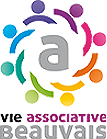 Partenariat « Entreprise – Association »
15 Septembre 2018
Séverine TOUTAIN : Responsable du Service Vie Associative
Luc HERNU : Président Fondateur de OSER (OSE Rêver et Réussir)
0662893029 / contact@osereveretreussir.com
Olivier LENORMANT : Chef d’Entreprise et Président de Beauvais Rugby Club
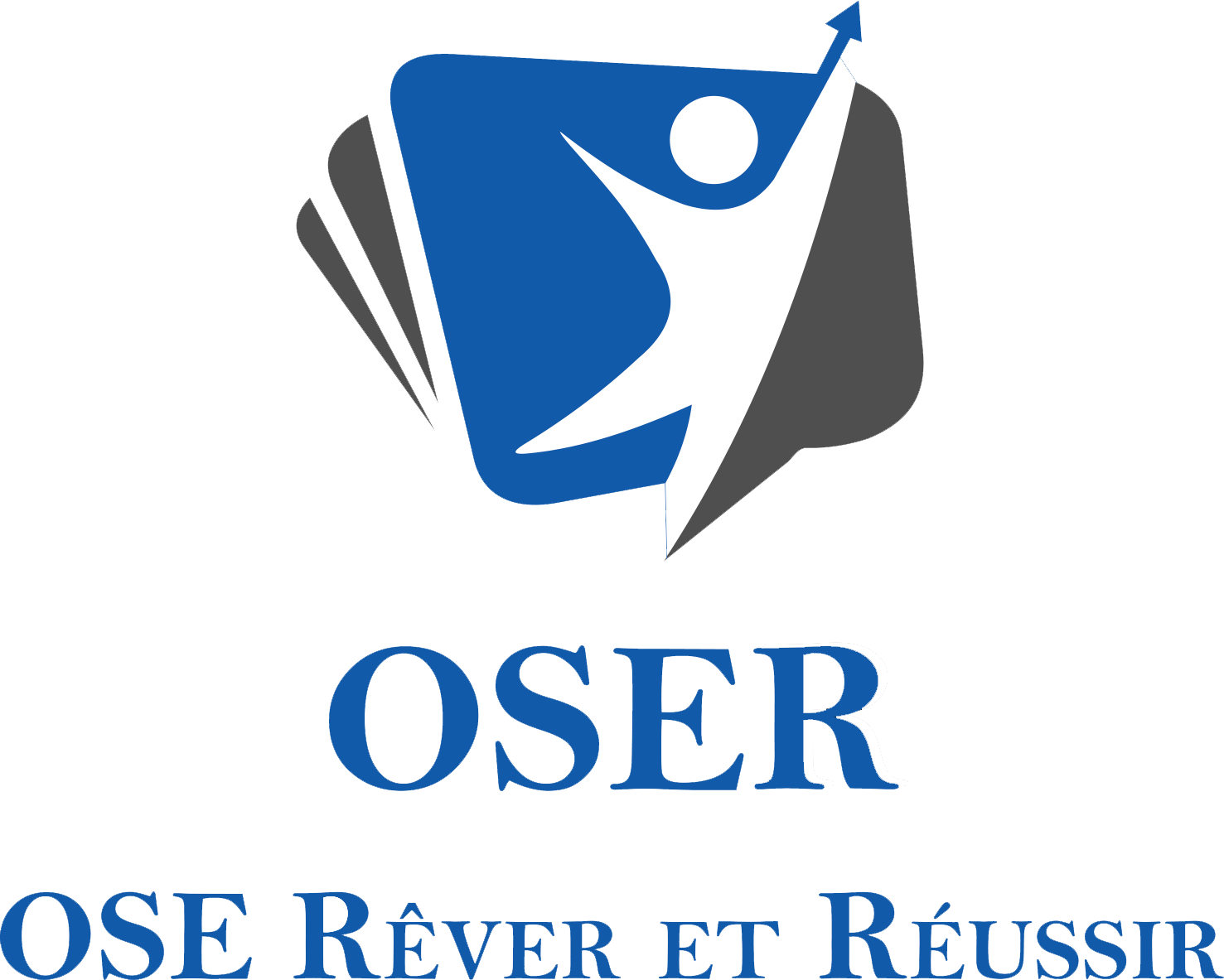 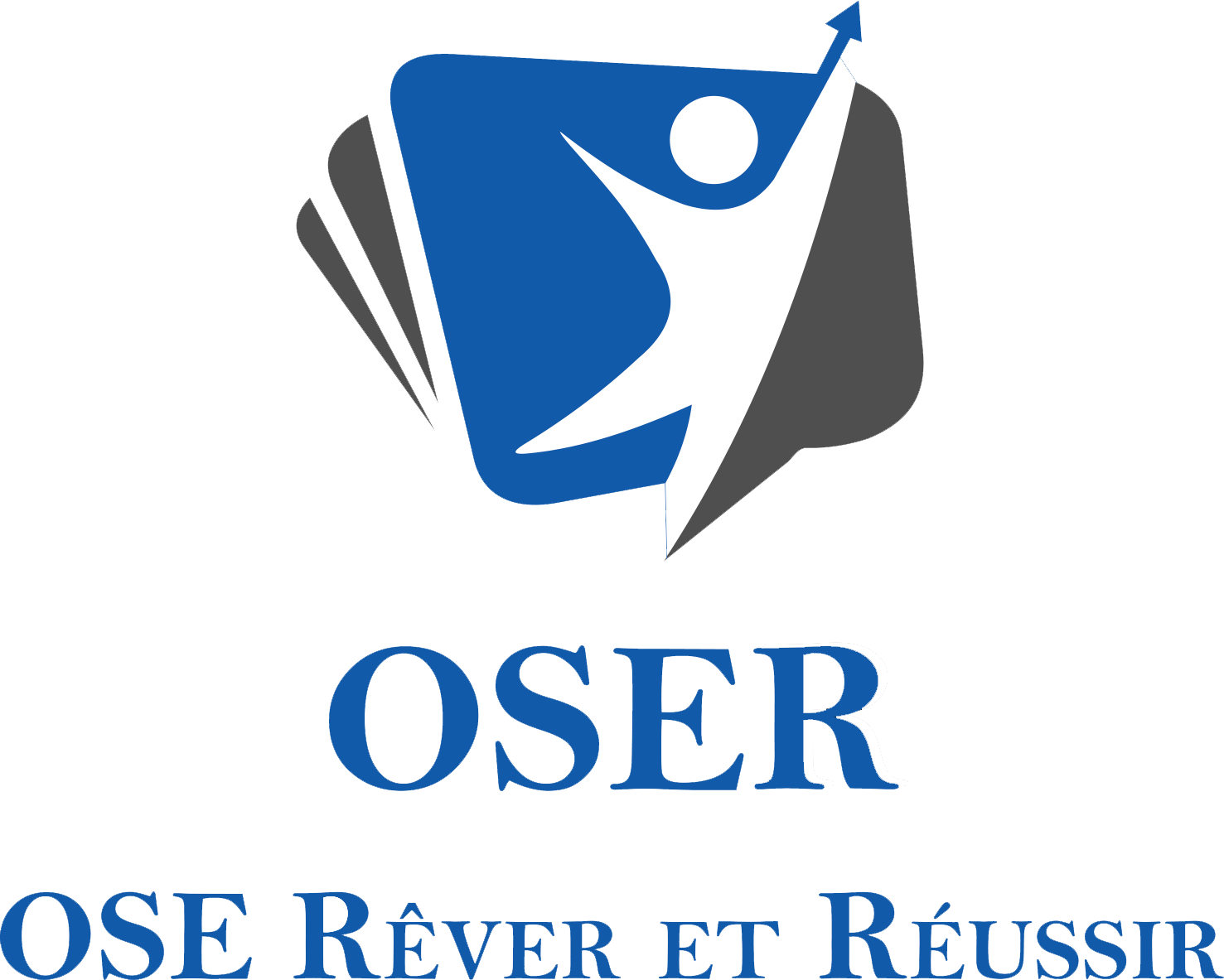 Partenariat « Entreprise – Association »
QUELLE DIFFERENCE ENTRE MECENAT ET SPONSORING ?
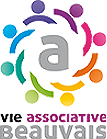 PARTENARIAT « ENTREPRISE – ASSOCIATION »
« Quelle différence entre Mécénat et Sponsoring ? »
Le Sponsoring
faire de la publicité 
Valoriser son entreprise, ses produits…sur différents supports (maillots, panneaux publicitaires,……..)
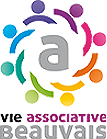 Prestation économique accomplie dans l’attente d’une contrepartie directe
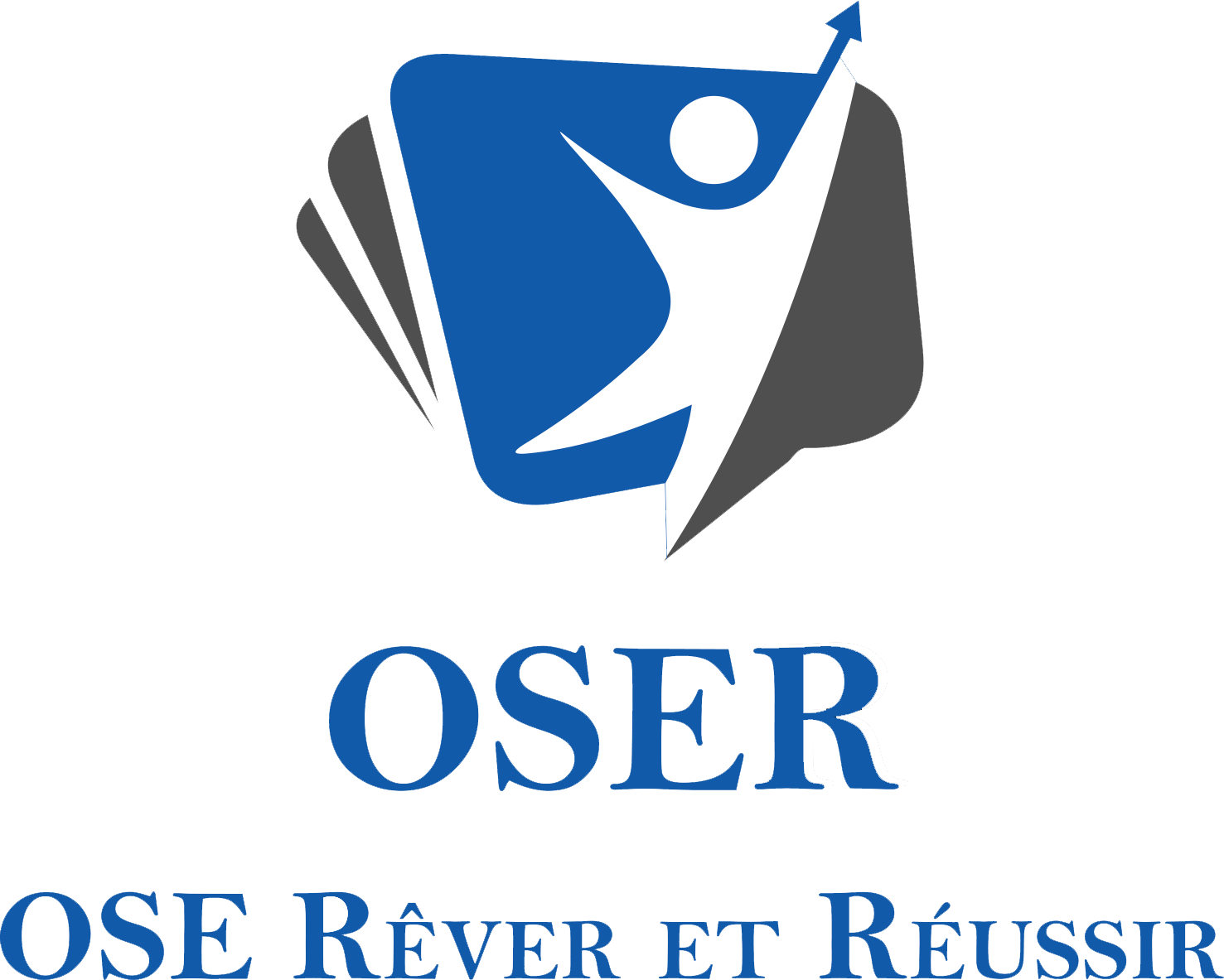 L’ association réalise un contrat de sponsoring et une facture HT à l’entreprise.
PARTENARIAT « ENTREPRISE – ASSOCIATION »
« Quelle différence entre Mécénat et Sponsoring ? »
Le Mécénat
Soutien financier, matériel ou humain apporté sans contrepartie directe de la part de l’association pour l’exercice d’activités dites « d’intérêt général » (pas d’affichage……..)
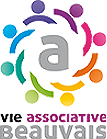 Don accompli dans l’attente d’aucune contrepartie directe (communication discrète tolérée avec une disproportion marquée sans message publicitaire ( ex: nom du donateur ou logo)
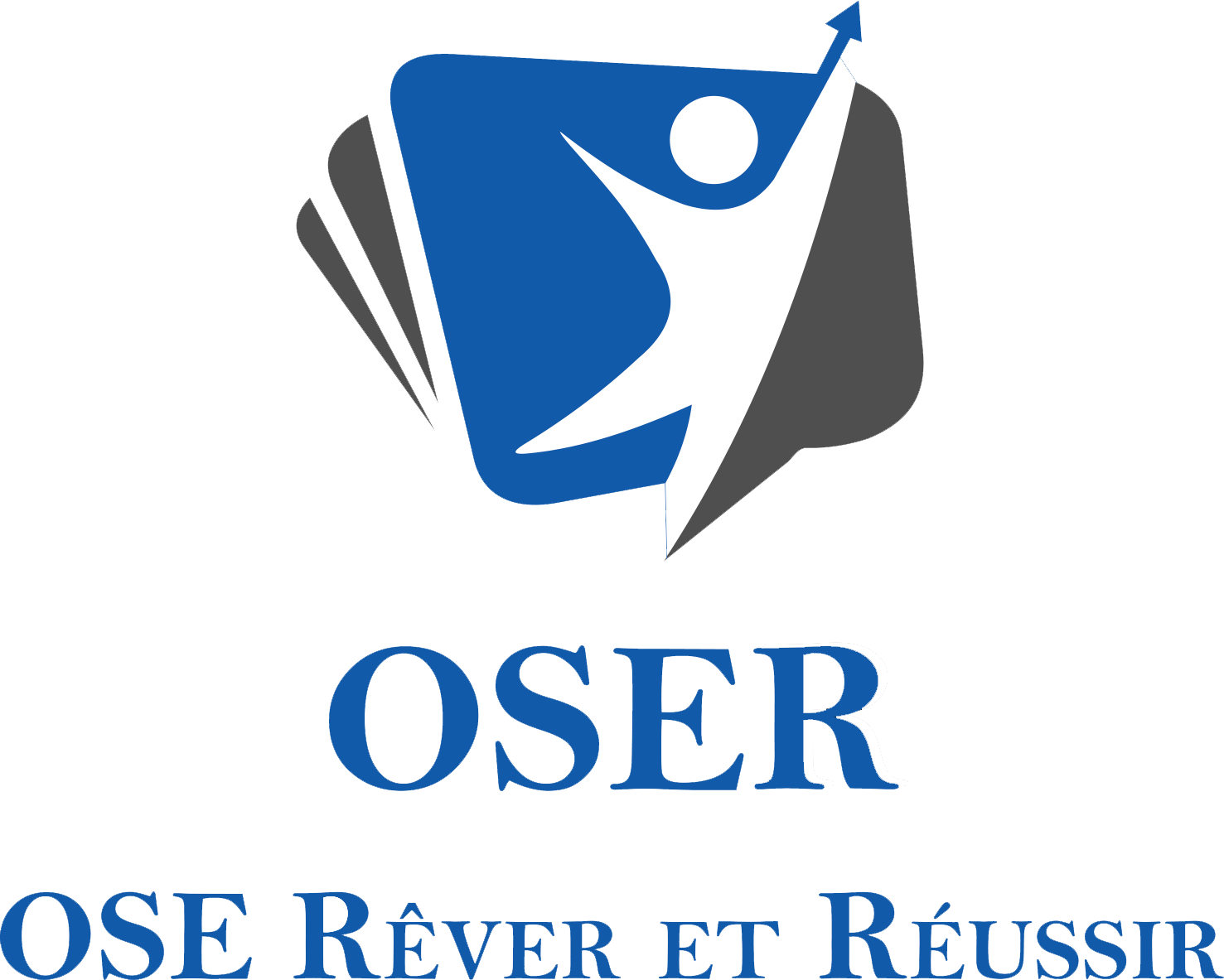 L’ association réalise une convention de mécénat et réalise un reçu « cerfa » à l’entreprise donnant droit à un avantage fiscal (réduction d’impôt: article 238 bis).
PARTENARIAT « ENTREPRISE – ASSOCIATION »
« Quelle différence entre Mécénat et Sponsoring ? »
Conditions obligatoires pour établir des reçus aux mécènes : le caractère d’intérêt général de l’association 
Un organisme est d’intérêt général si il répond à 3 critères:
Ne profite pas à un cercle restreint
Gestion désintéressée
Non lucrativité (plafond de 60 000€ et absence de concurrence)
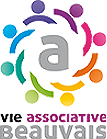 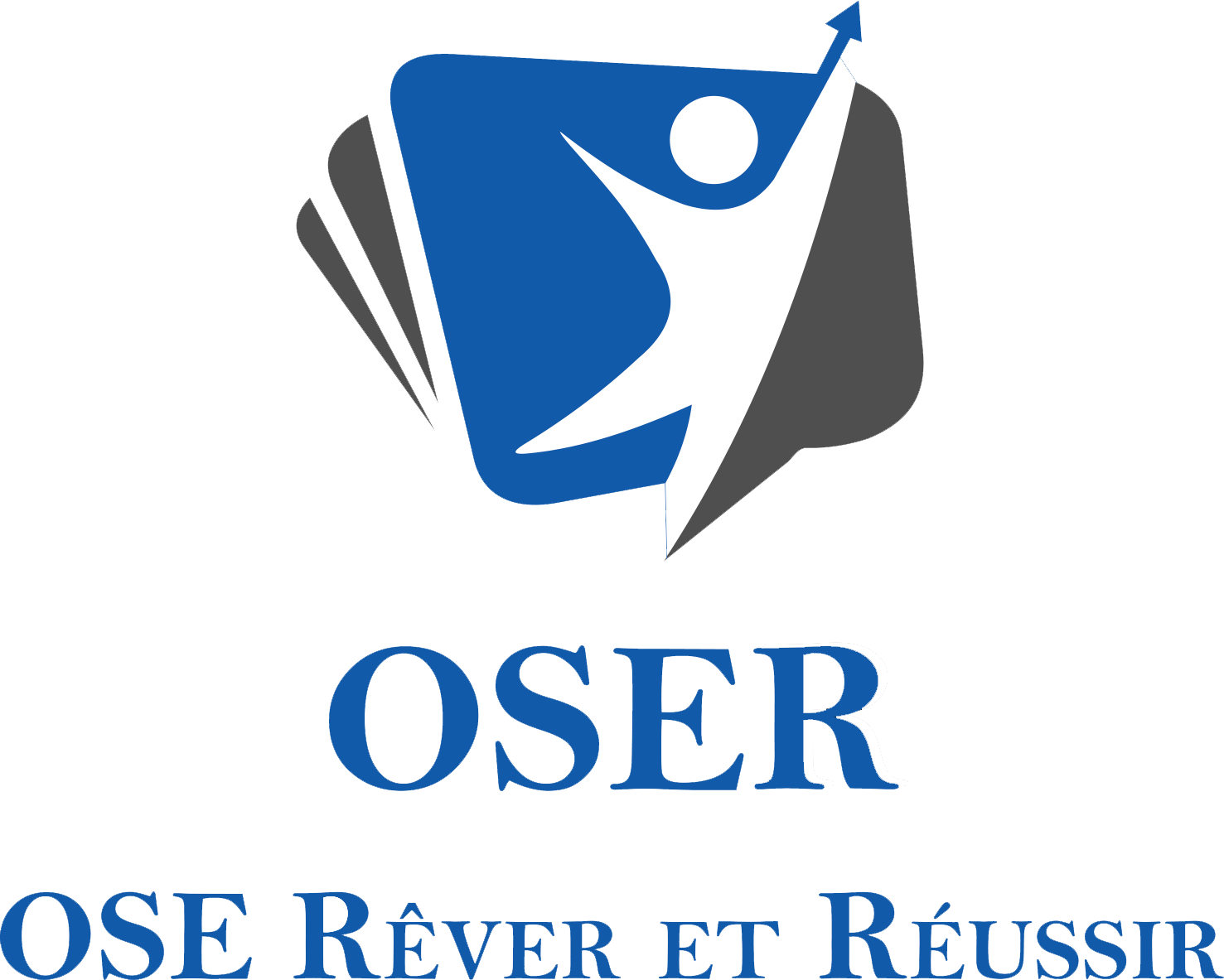 Demande auprès de l’administration fiscale d’une habilitation tacite : rescrit fiscal
PARTENARIAT « ENTREPRISE – ASSOCIATION »
« Quelle différence entre Mécénat et Sponsoring ? »
Cas n°1
Une Société X exploitant un magasin de bricolage, soumise à l’IS au taux de droit commun, réalisant un CA de 5 400 000 € et un bénéfice net de 300 000 €, verse en avril 2018 une somme de 30 000 € à une association culturelle d’intérêt général.
 La plaquette et les affiches du spectacle annuel portent en signature la mention suivante :
				« X soutient ce projet associatif ».
L’IS théoriquement dû est de 300 000 x 33 1/3 % = 100 000 €
La réduction d’impôt est déterminée ainsi :
_ Plafond de déductibilité : 5 400 000 x 0,5 % = 27 000 €
_ Montant des versements plafonnés : 27 000€ 
Montant des versements reportés sur les 5 exercices suivants :
30 000 – 27 000 = 3000 €
_ Réduction d’impôt : 27 000 x 60 % = 16 200 €
Impôt sur les sociétés net dû : 100 000 – 16 200 = 83 800 €
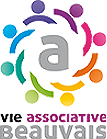 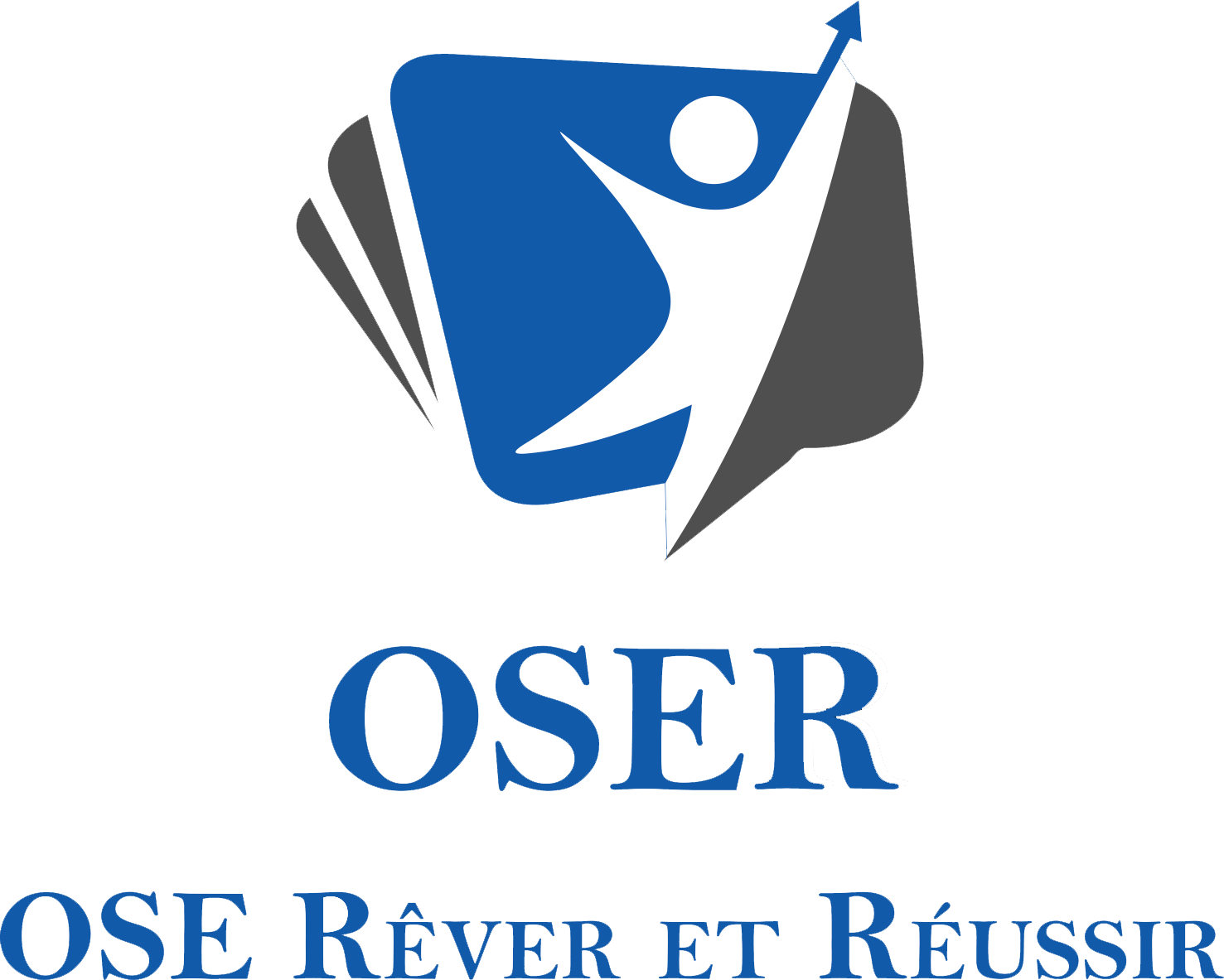 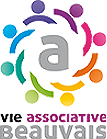 Partenariat « Entreprise – Association »
Les particularités et avantages d’une relation avec une entreprise
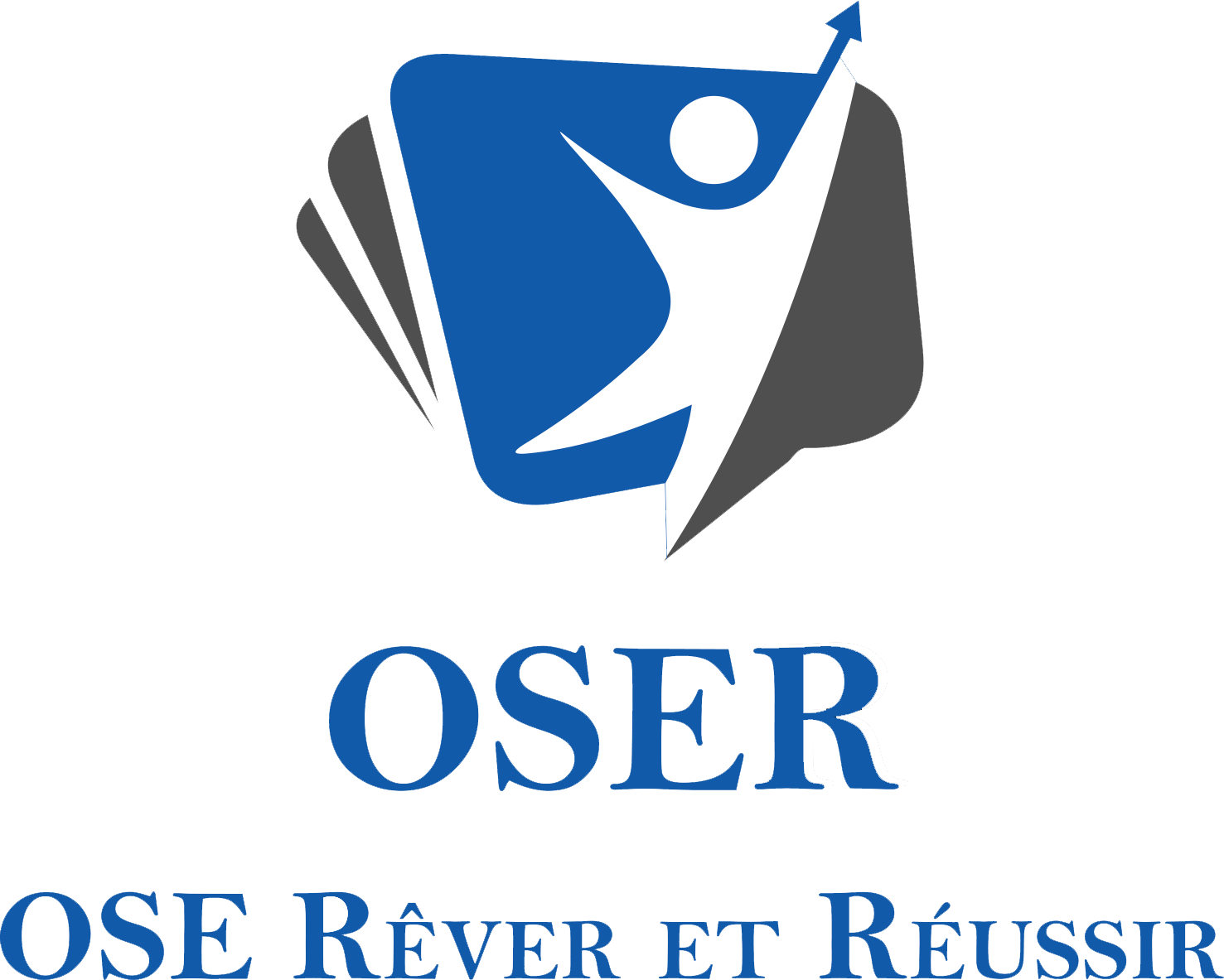 PARTENARIAT « ENTREPRISE – ASSOCIATION »
« Les particularités et avantages »
Développer son réseau
Etendre, animer (soirée partenaires…)
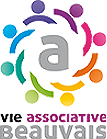 Ressources financières et humaines
Mécénat financier, matériel et de compétences, appel à projets spécifiques
Renforcer son image et sa cohésion interne
Appartenance des salariés à un projet commun
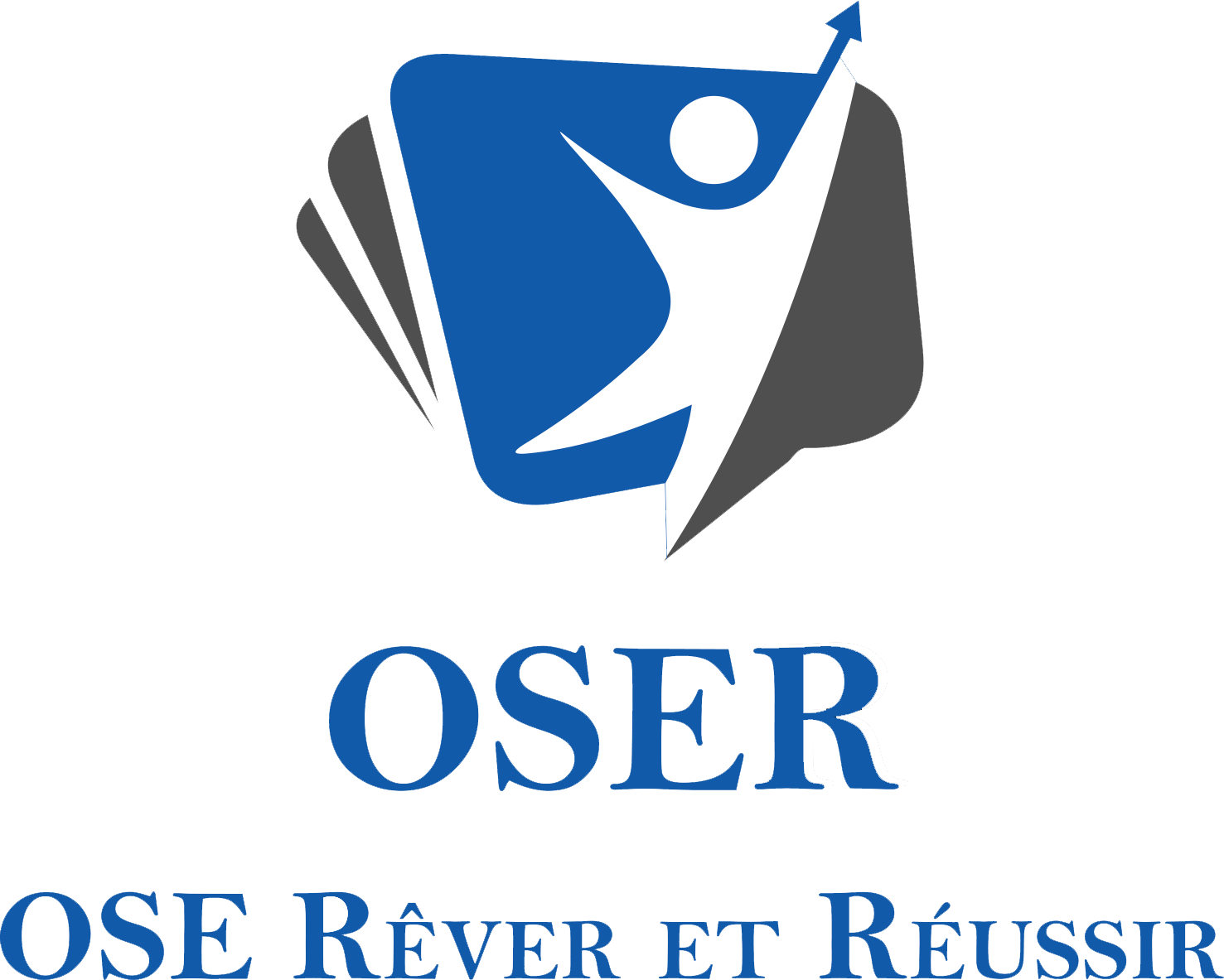 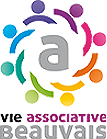 Partenariat « Entreprise – Association »
Comment sélectionner les entreprises?
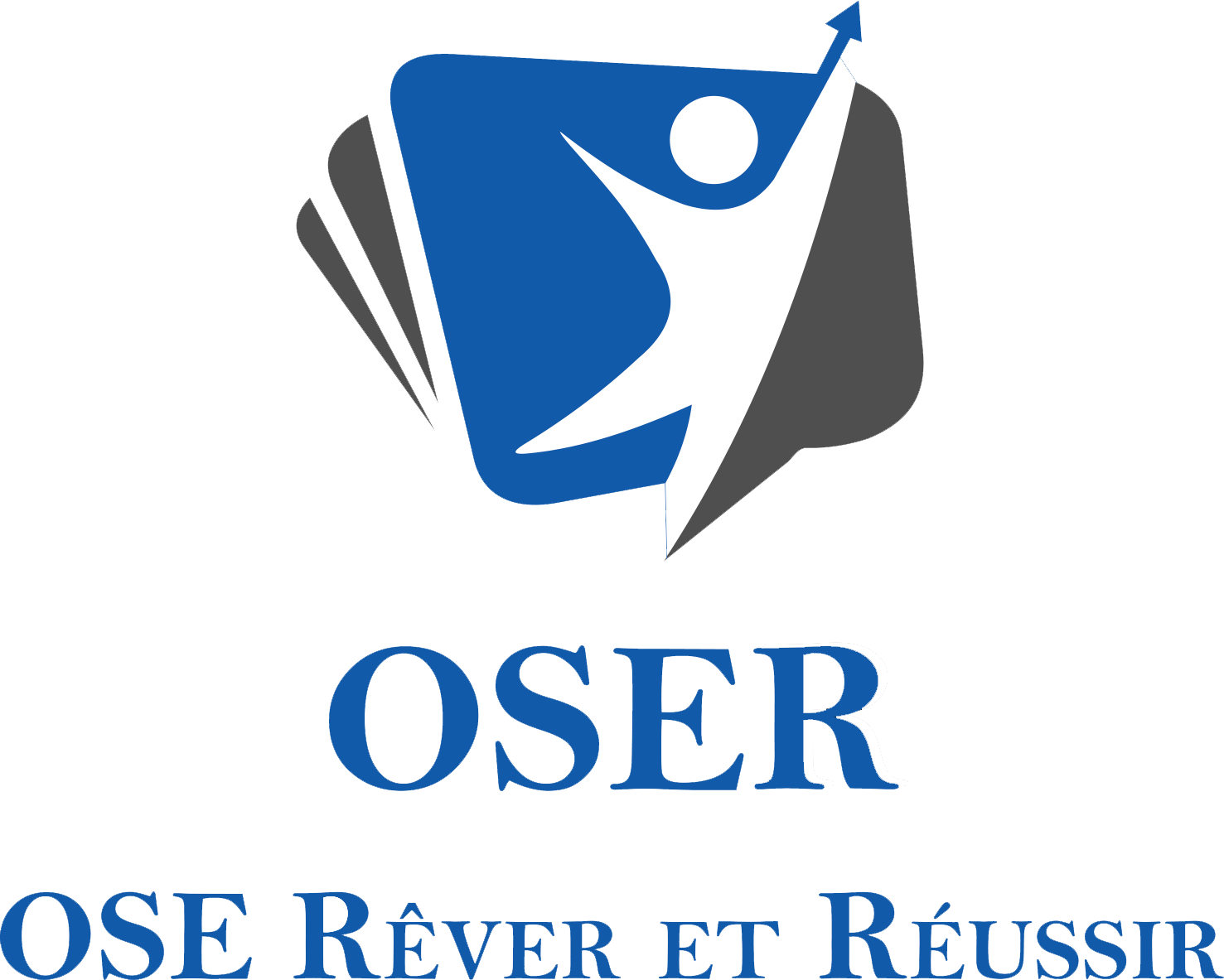 PARTENARIAT « ENTREPRISE – ASSOCIATION »
« Comment sélectionner les entreprises ? »
Son réseau « proche » 
Soyons attentifs à nos téléphones, fiches de renseignements, relations, artisans…..
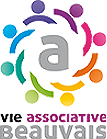 Appel à projets
Les grandes entreprises (banques….) ont des fondations
Source sur le site du Mouvement Associatif de Picardie
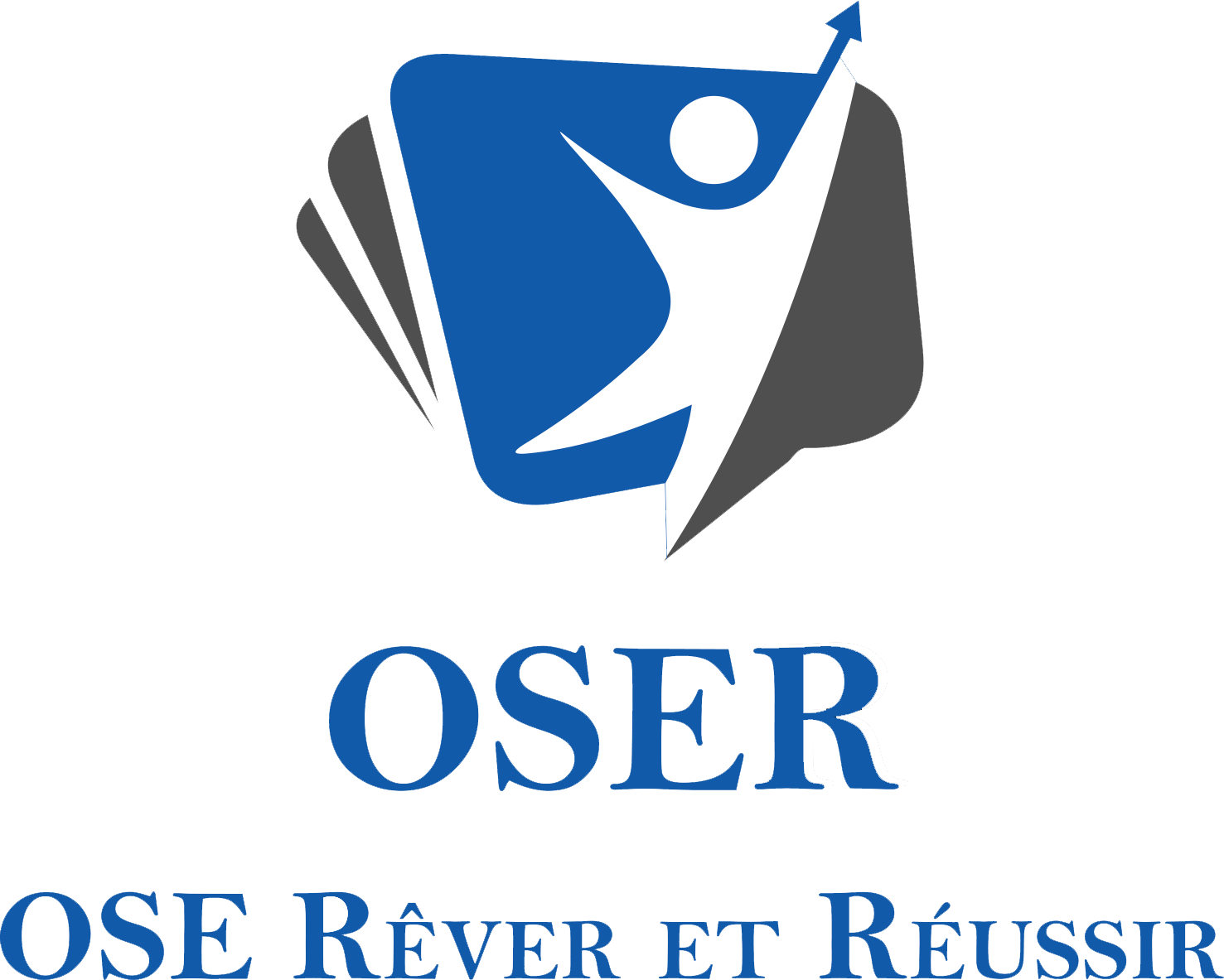 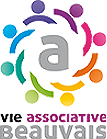 Partenariat « Entreprise – Association »
Qu’est ce que le mécénat de compétence ?
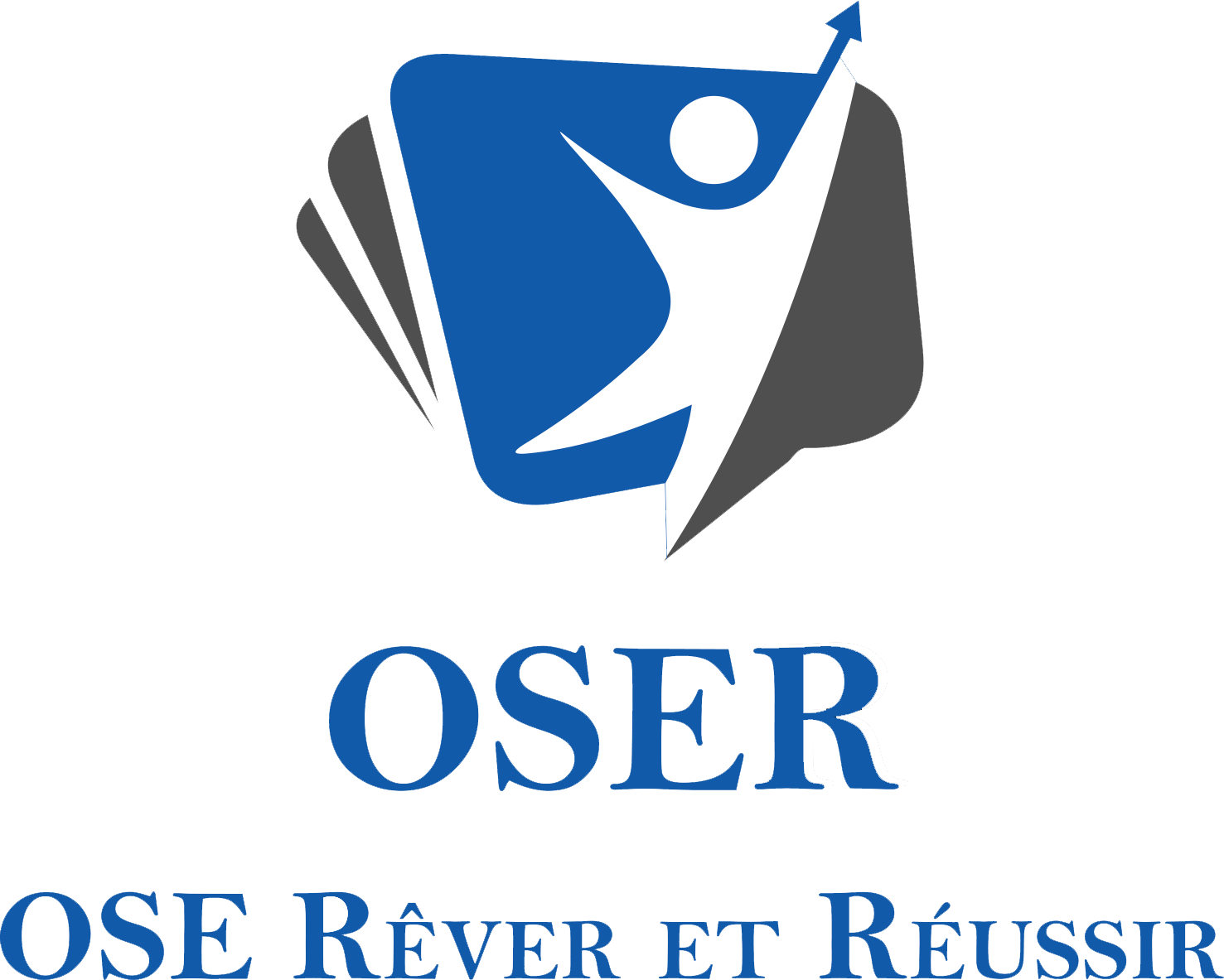 PARTENARIAT « ENTREPRISE – ASSOCIATION »
« Qu’est ce que le mécénat de compétence ? »
Définition :  don en nature. Ce don de compétences d’une entreprise au profit d’une structure bénéficiaire consiste en la mise à disposition de salariés qui sont volontaires pour cette mission et interviennent sur leur temps de travail.

Il peut prendre deux formes :
La prestation de service : l’entreprise offre la réalisation d’une tâche déterminée.
Le prêt de main-d’oeuvre : l’entreprise met des salariés à la disposition de la structure bénéficiaire.
Valorisation
L’entreprise bénéficie d’une réduction de 60% sur le prix de revient, lequel correspond à :
		 Pour un prêt de main-d’oeuvre : la rémunération(salaire horaire ou au prorata temporis)
		+ charges sociales afférentes. 
		Pour une prestation de services : le prix de revient de la prestation offerte (et non le prix de 			facturation).
PARTENARIAT « ENTREPRISE – ASSOCIATION »
« Qu’est ce que le mécénat de compétence ? »
Cas n°2
L’imprimerie exploitée par la SARL « IMPRESSIONS», soumise à l’IS, met à disposition d’une association de réinsertion (OSBL), un de ses employés, comptable et par ailleurs bénévole de l’association à raison de deux heures par semaine.
La SARL réalise un CA de 3 M€ mais finit l’exercice en déficit de 5 000€. De ce fait, elle ne sera pas soumise à l’IS.
La fonction de l’employé comptable, exercée dans les locaux de l’association, consiste à assurer la gestion financière de l’association (comptabilité générale, paie, comptes bancaires, etc.).
Cette opération constitue un acte de mécénat de compétences.
La « dépense » sera évaluée à son prix de revient, c'est-à-dire rémunération et charges sociales y afférentes :
Le salarié est mis à disposition 80 heures/an (40 semaines x 2 h).
Son salaire brut horaire est de 20€; les charges patronales sont de 45 %. Le coût horaire charges comprises est donc de 29 €
L’action de mécénat doit donc être valorisée : 80h x 29€ = 2 320 €
Cette somme est inférieure au plafond de dépenses de 15 000€  (3 M x 0,5 %).
La réduction d’impôt à laquelle a droit la SARL est donc de 2 320 X 60 % = 1 392€
Cette réduction doit s’imputer sur l’IS dû au titre de l’exercice de la dépense. Le résultat étant déficitaire, il n’y a pas d’impôt dû.
 La réduction d’impôt de 1 392€ est reportable sur l’IS dû au titre des 5 exercices suivants
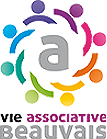 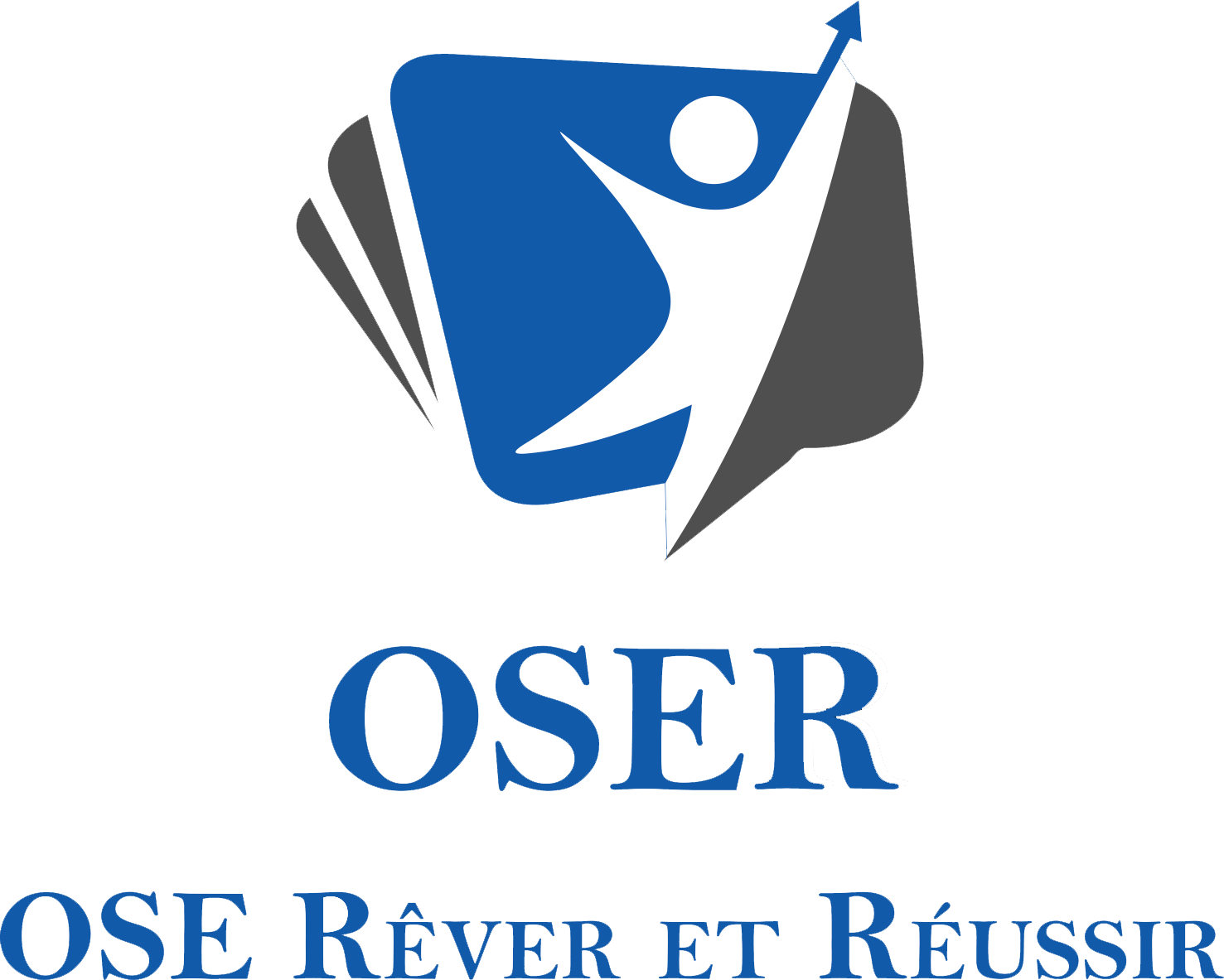 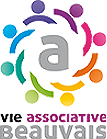 Partenariat « Entreprise – Association »
Exemples et témoignages
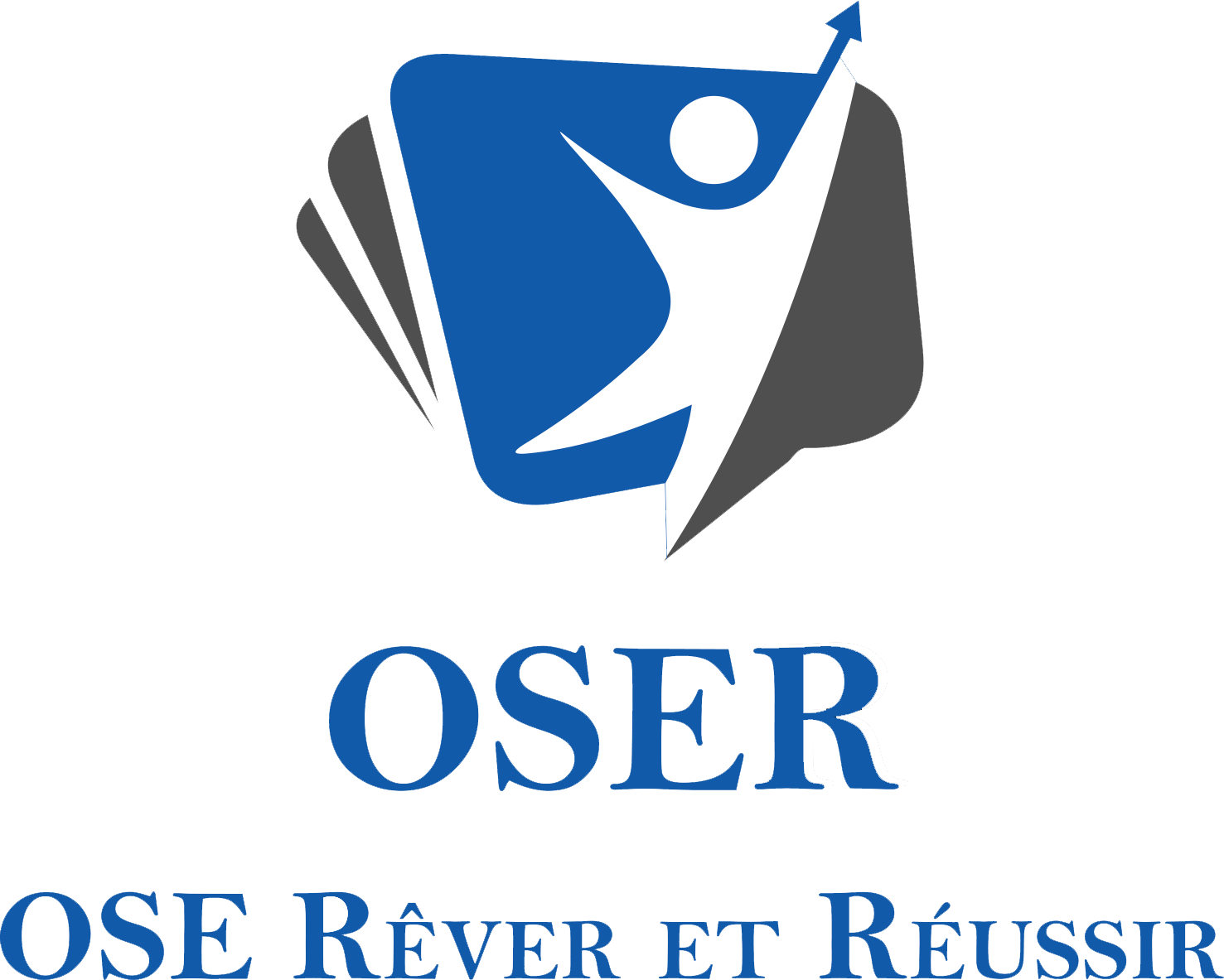 PARTENARIAT « ENTREPRISE – ASSOCIATION »
« Exemples et Témoignages »
Olivier LENORMANT
Président du BEAUVAIS RUGBY CLUB
Chef d’Entreprise
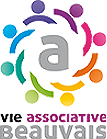 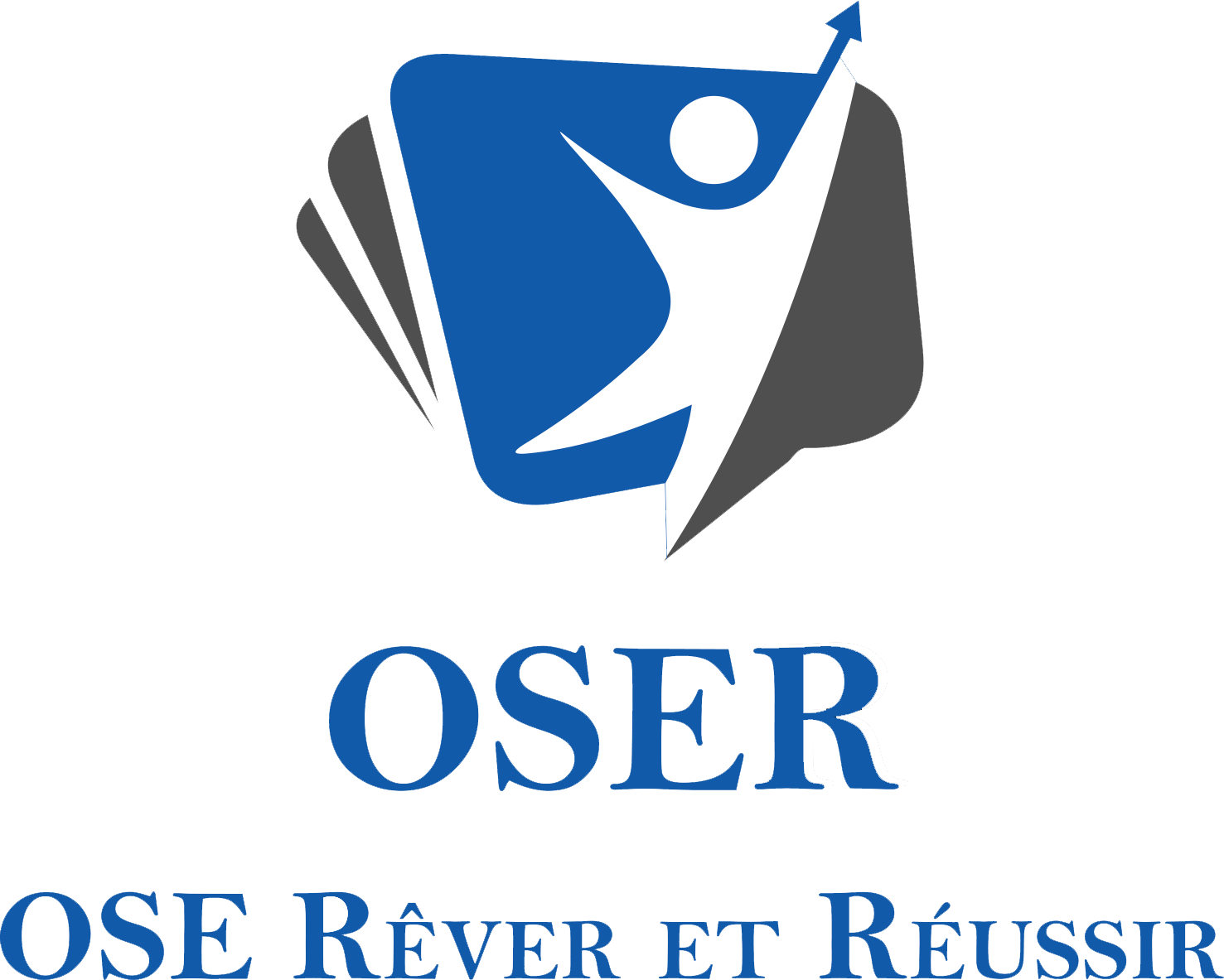 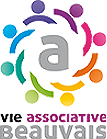 Partenariat « Entreprise – Association »
Echanges………..
A VOUS DE JOUER !
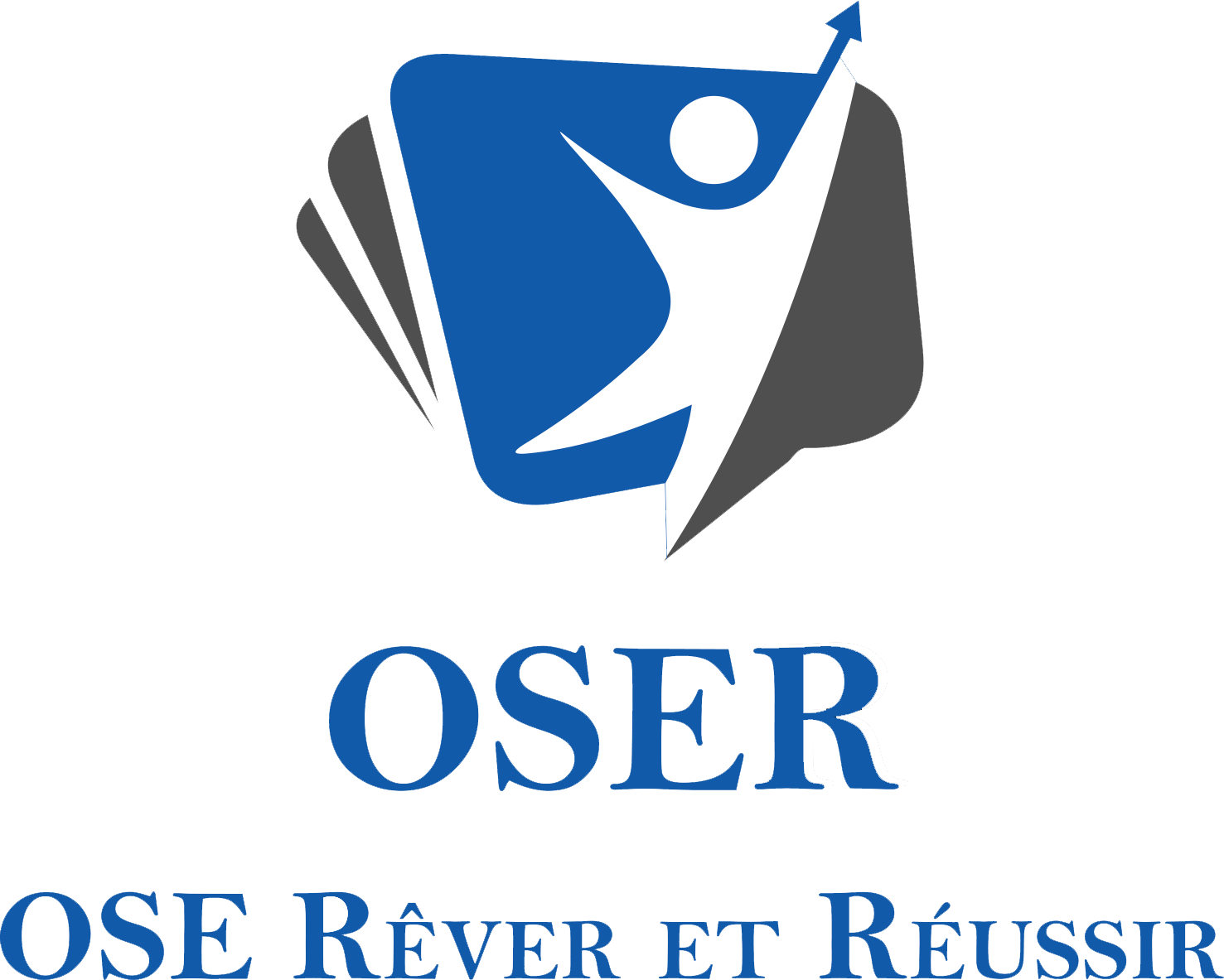